Диагностика походки
/как определить состояние человека и его характер по походке/
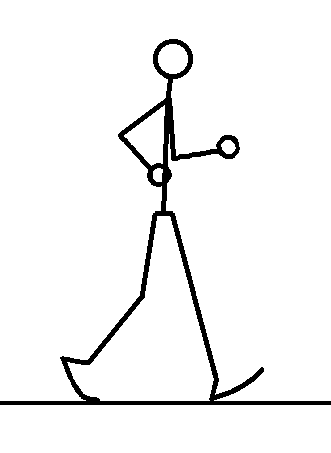 Походка – «физиономия нашего характера»Оноре де Бальзак
Жесты походки
В общем можно утверждать, что люди, которые ходят быстро, размахивая руками, имеют ясную цель и готовы немедленно ее реализовать, 
а те, кто обычно держат руки в карманах, даже в теплую погоду, скорее всего критичны и скрытны; им очень нравится подавлять других людей.
Угнетенный человек
Те, кто находится в угнетенном состоянии, часто ходят, держа руки в карманах, волоча ноги и редко глядя вверх или в том направлении, куда они идут.
Нередко можно увидеть человека в таком состоянии, идущего вдоль бордюра и как бы рассматривающего, что на нем лежит.
«Вспышки энергии»
Человек, шагающий держа руки на бедрах, похож скорее на спринтера, чем на бегуна на дальние дистанции. Он хочет достичь своих целей кратчайшим путем и за наименьшее время.
Его внезапные вспышки энергии сменяются периодами летаргии.
Озабоченный
Люди, занятые решением каких-либо проблем, часто ходят в медитативной позе; голова опущена, руки сцеплены за спиной. 
Их походка очень медленна, они часто останавливаются, чтобы пнуть камешек или даже поднять обрывок бумаги, перевернуть его и выбросить снова. Они как бы говорят себе: «Давай посмотрим на это со всех сторон».
Задавака
Так ходят самодовольные, несколько помпезные (торжественность, внешний эффект, показуха) люди.
Их подбородок задран, руки двигаются подчеркнуто интенсивно, ноги словно деревянные. Вся походка принужденная, с расчетом произвести впечатление. Такое «вышагивание» подобает лидеру.
Что может рассказать о человеке его походка
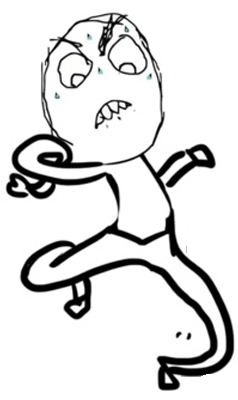 Ритмичная походка
Напряжение и расслабление сменяются ритмично, движения плавно перетекают друг в друга – расслабленность, хорошее настроение, готовность к действиям, игривость, отдача впечатлениям.
Ритмично-покачивающаяся
Высокомерная беззаботность, удовольствие.
Равномерная походка
Напряженный, прямолинейный тип движения (например, армейский шаг) – волевая активность, целеустремленность.
Нарушения в ритмичности
Спотыкания, заминки, прерывистые движения – неуверенность, замешательство, нехватка внутренней свободы, робость.
Колеблющаяся походка
Ритмически нарушенная походка, идет, волоча ноги, голова опущена – угнетенное настроение.
Широкие шаги
Целеустремленность, предприимчивость, непринужденность.
Короткие шаги
Осторожность, сдержанность, приспособленчество, возможно – впечатлительность.
Подчеркнуто широкая и медленная походка
Желание выставиться напоказ, действия с пафосом, демонстрация окружающим своей значительности.
Мелкие, быстрые, неритмичные шаги
«Нервный перестук каблуков» – взволнованность, боязливость, желание уклониться от неприятностей.
Расслабленная походка
→ безразличие, отсутствие интересов, избегание принуждения к ответственности.
→ незрелость, недостаток самодисциплины. Например, у «блатных», шатающихся поздно по улицам.
Раскачивание корпуса
При каждом шаге поворот вперед то одного, то другого плеча – часто у «силачей», которые не настолько сильны, как хотят показать.
Шаркающая походка
Походка с тяжелыми, расплывающимися движениями – вялость, медлительность, леность.
/Может быть – результат физического недуга!/
Медленная походка
Голова опущена, руки скрещены за спиной.
Так ходят люди, занятые решением каких-то глубоких проблем.